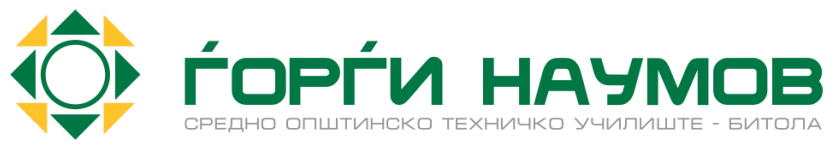 Хеликоидални магнетоскопи
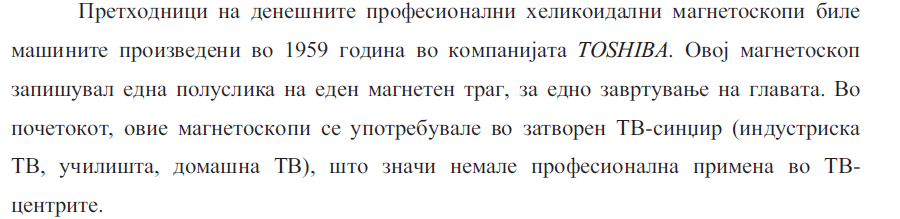 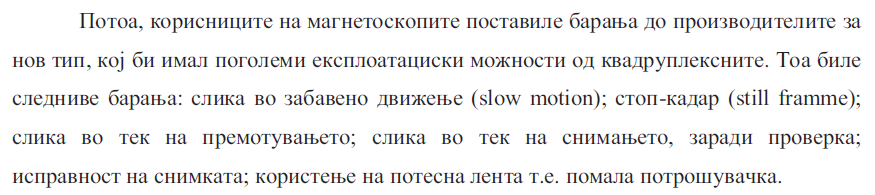 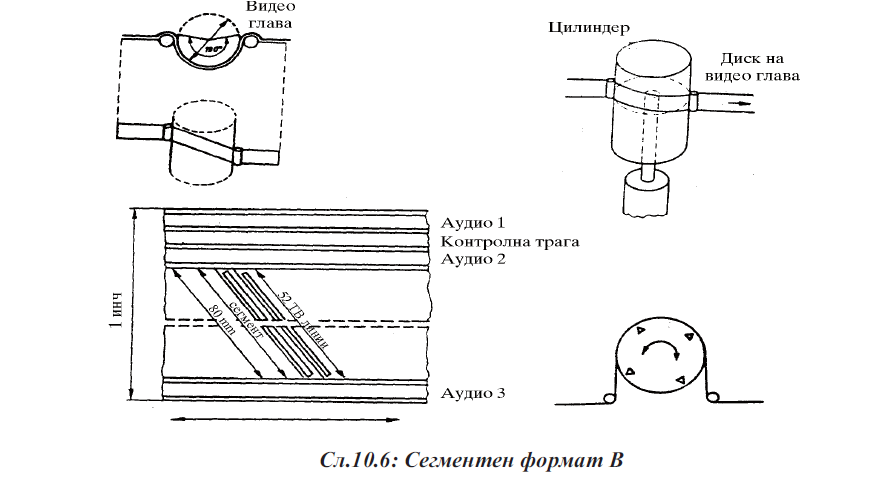 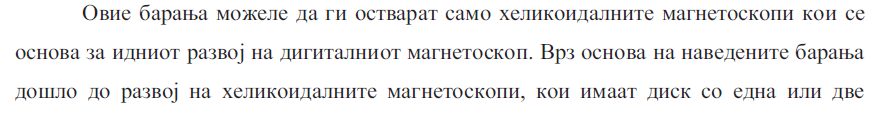 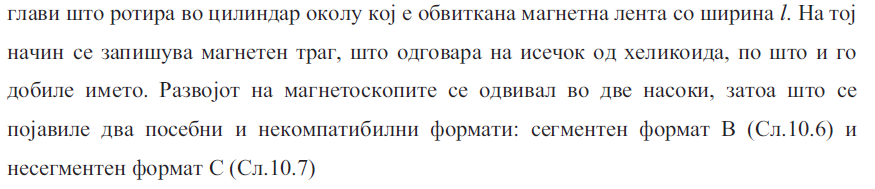 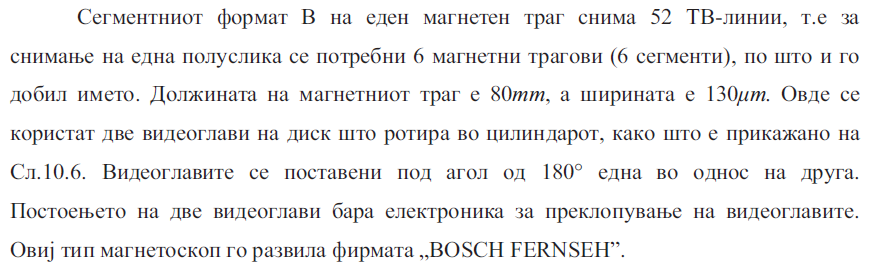 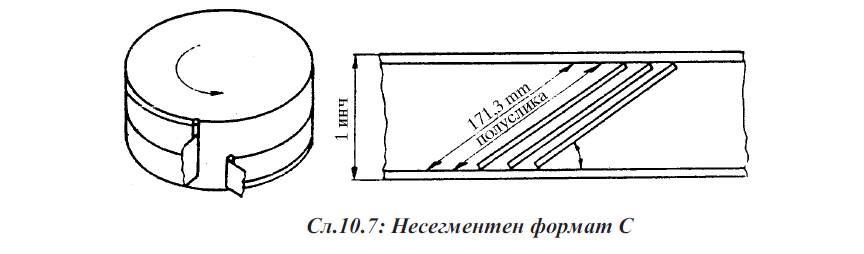 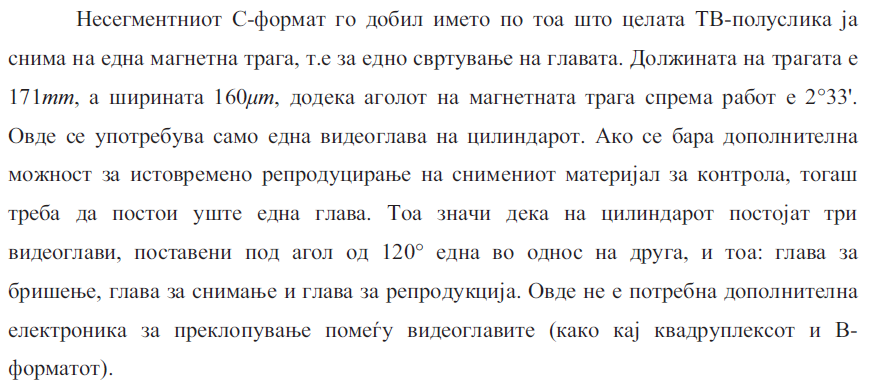 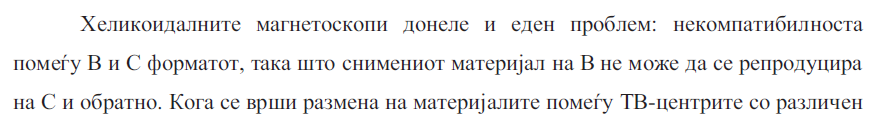 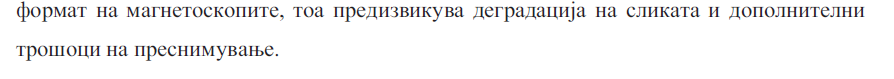 Благодарност за вниманието